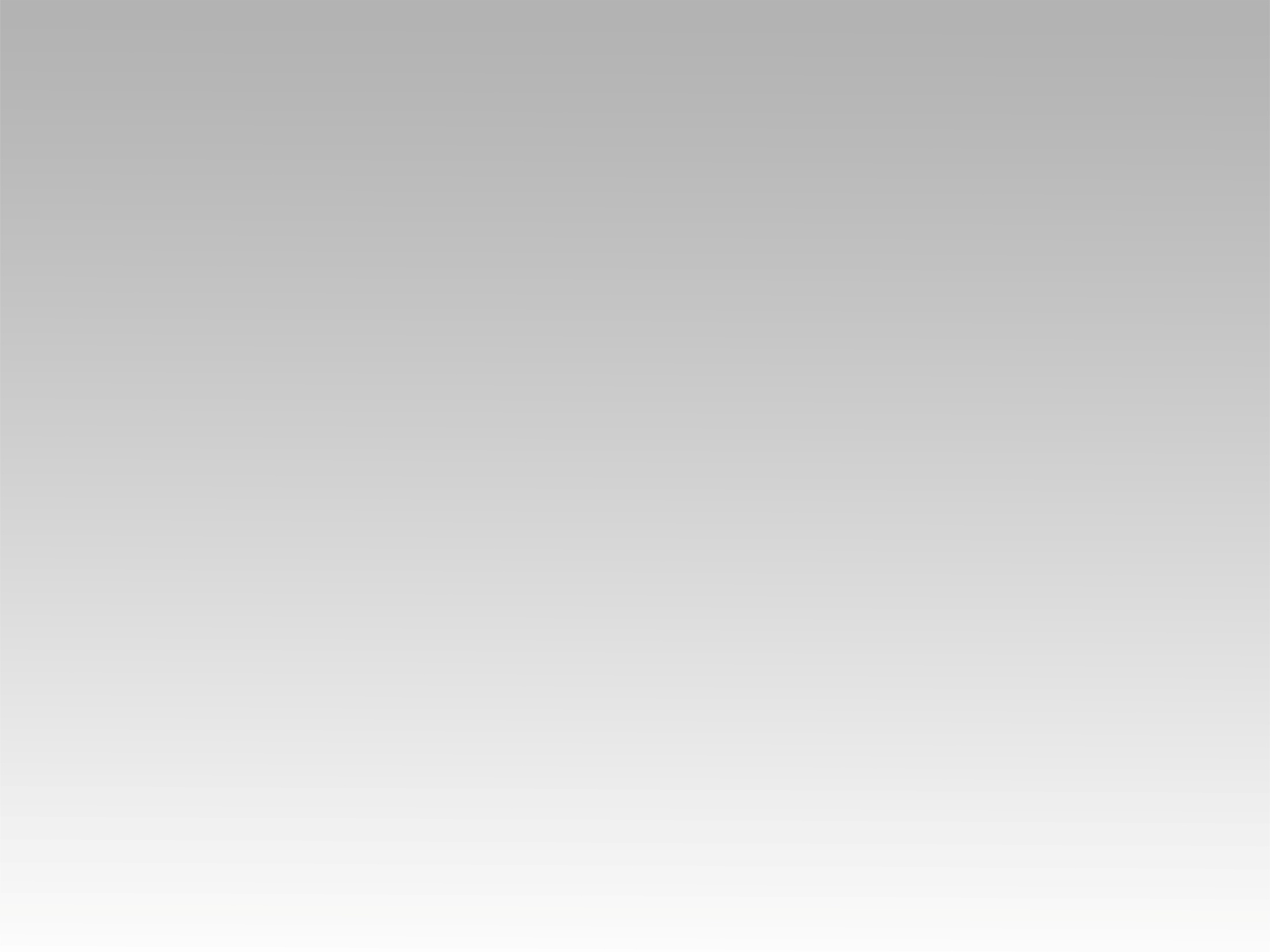 تـرنيـمـة
أحمد الرب جداً بفمي
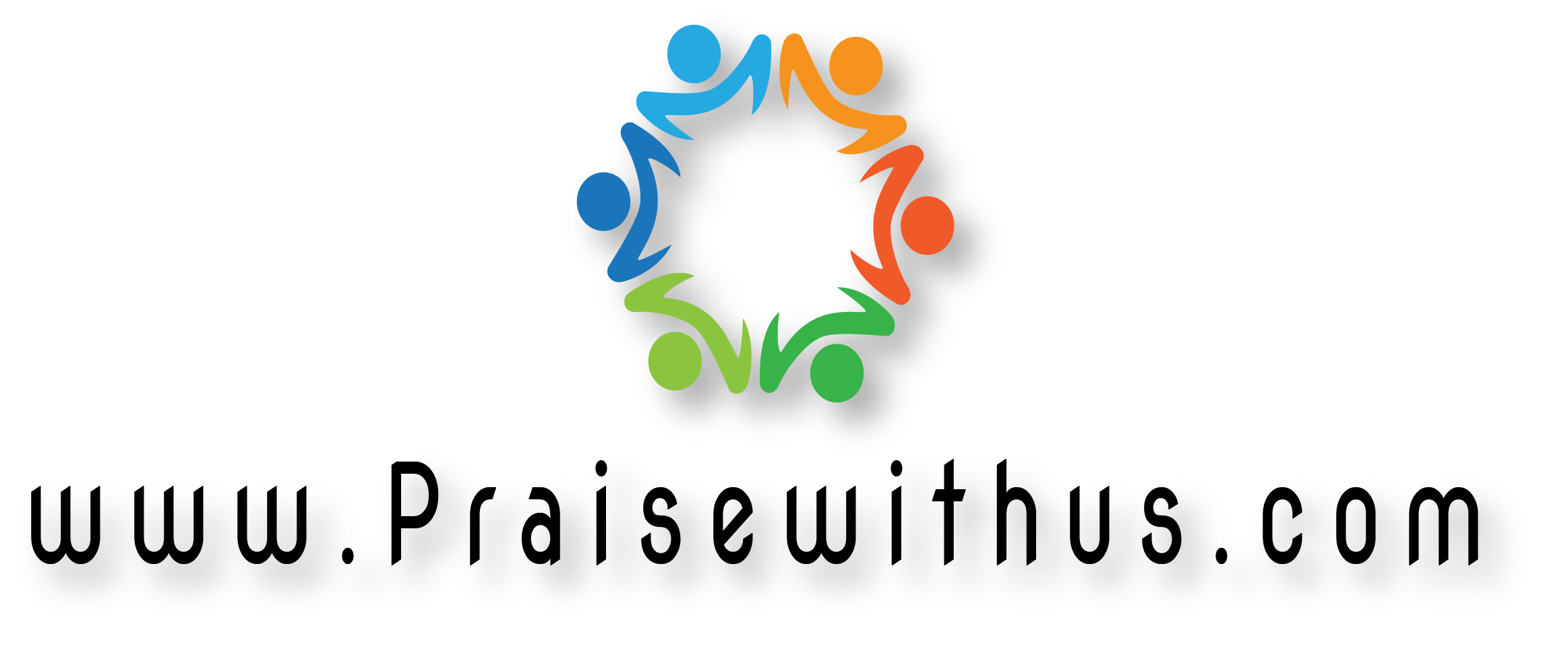 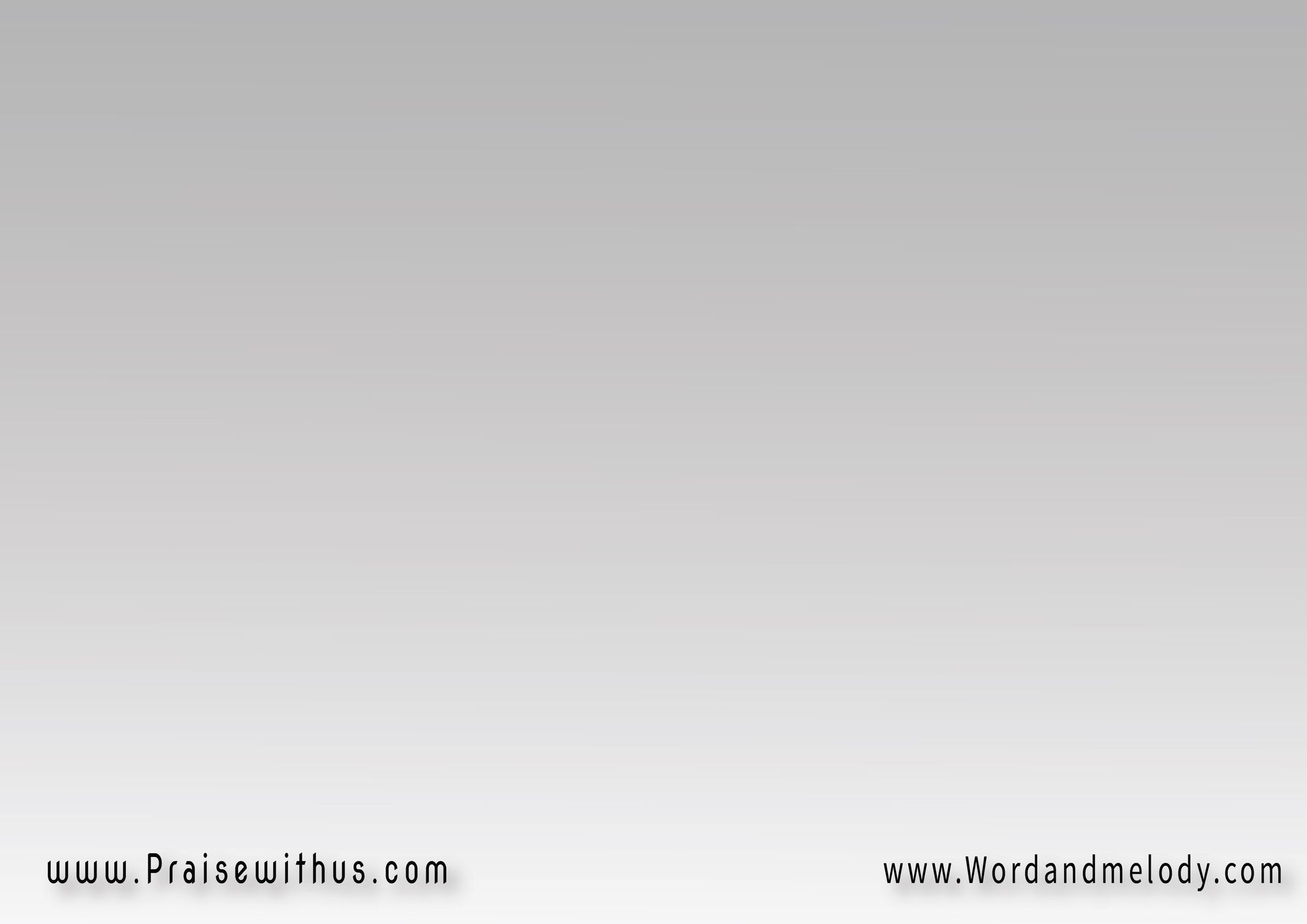 أحمد الرب جداً بفميوفي وسط كثيرين أسبحه
لأنه يقوم 
عن يمين المسكين ليخلصه من القاضين 
على نفسه
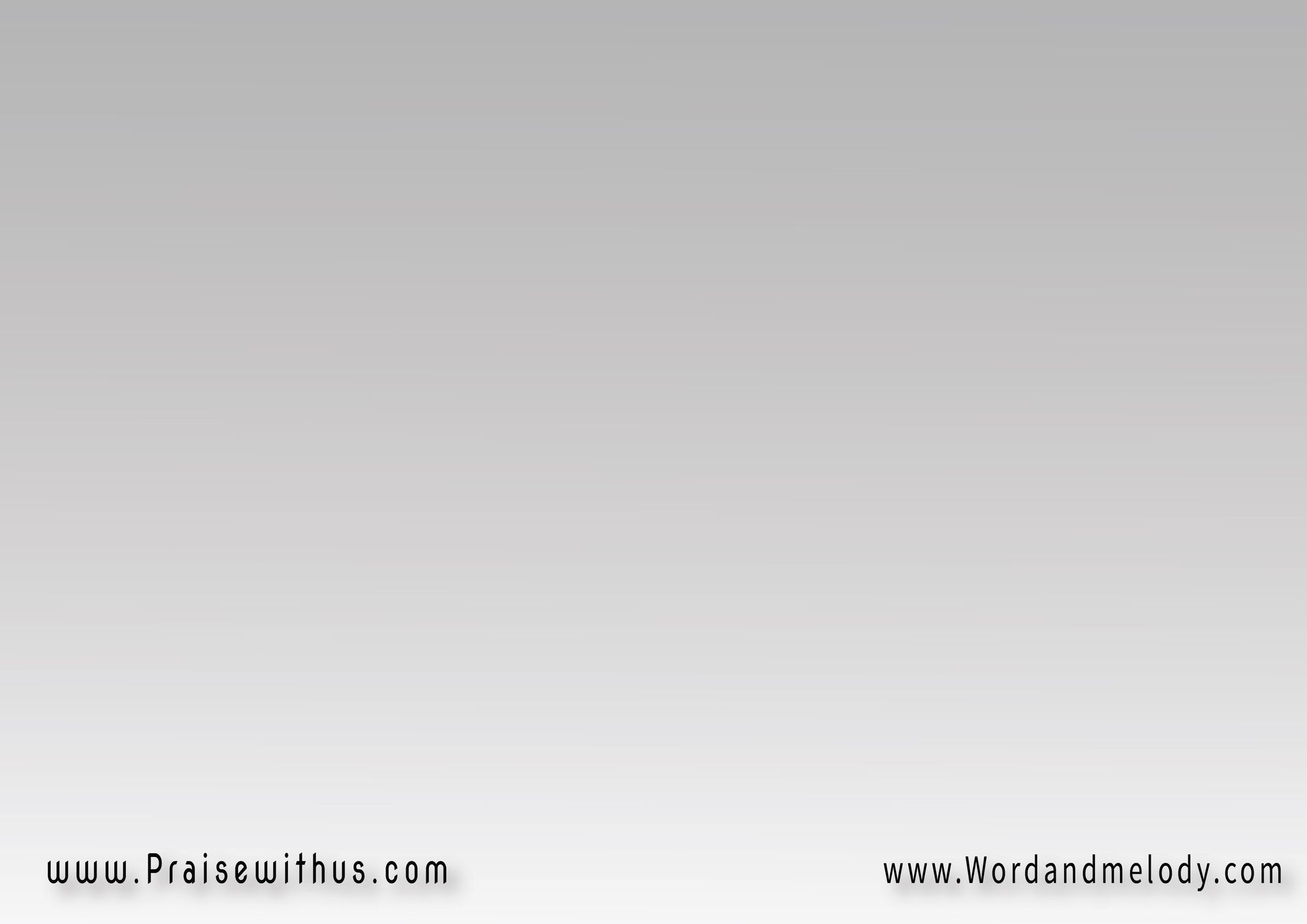 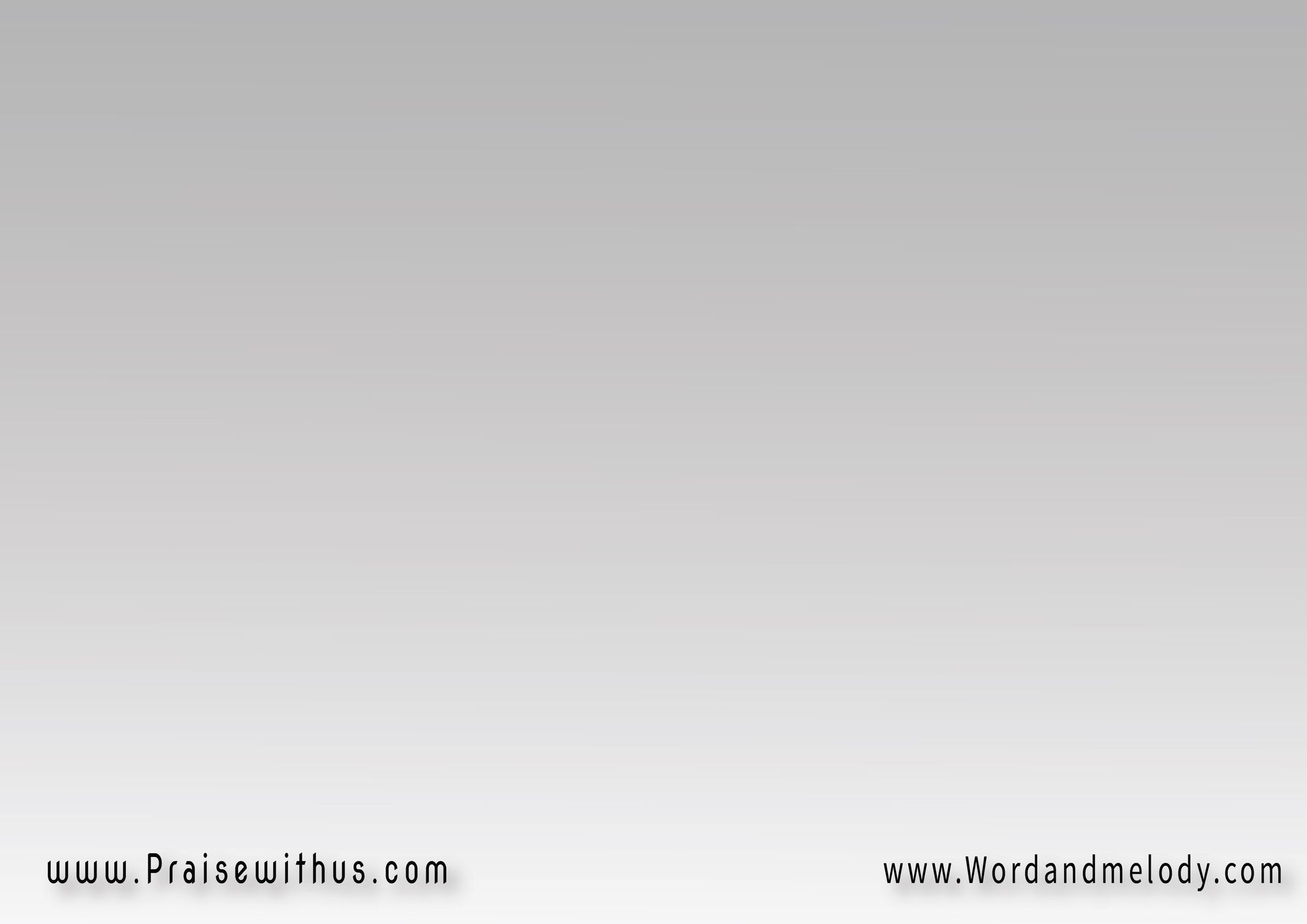 أحمد الرب جداً بفميوفي وسط كثيرين أسبحه
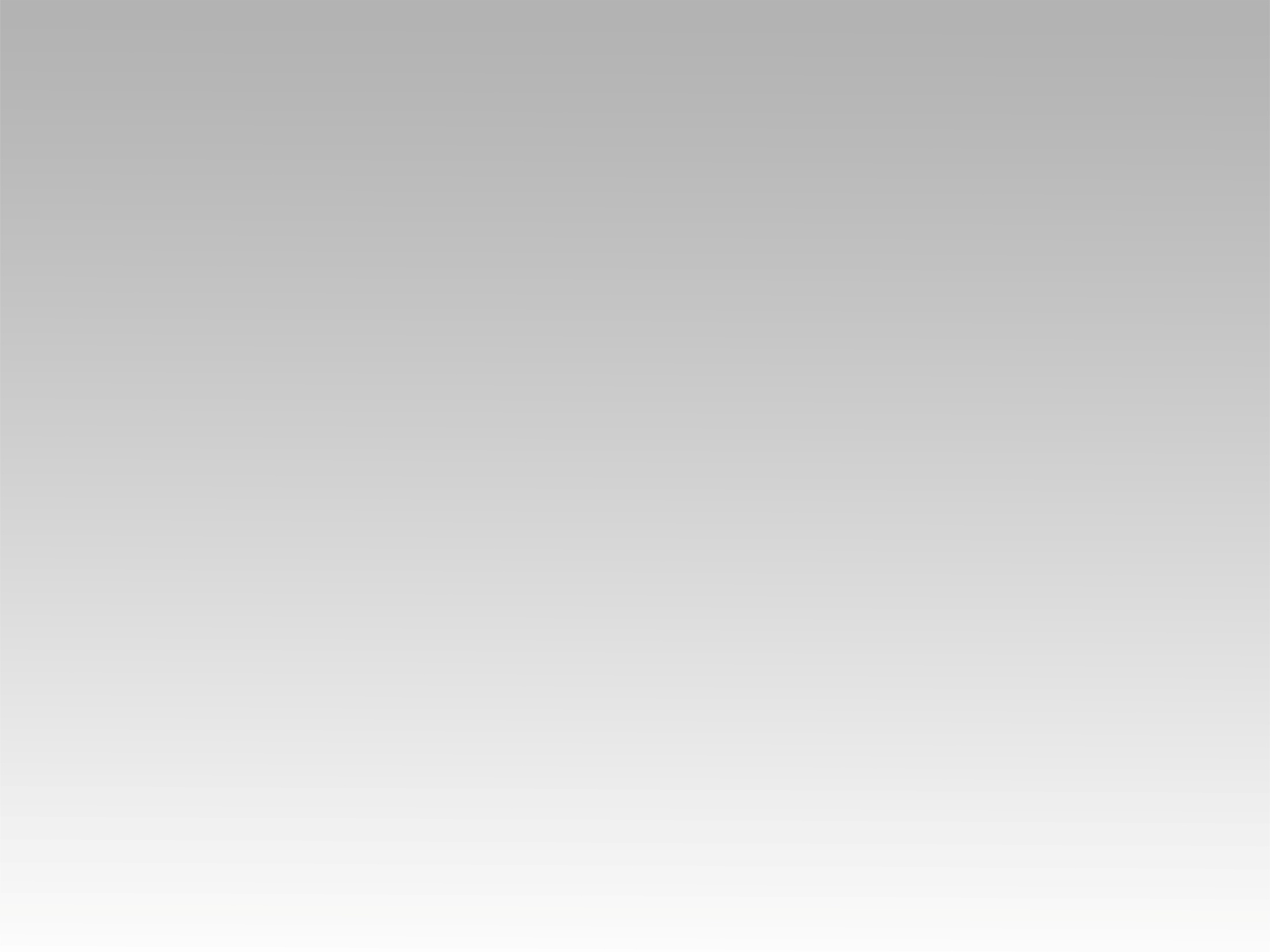 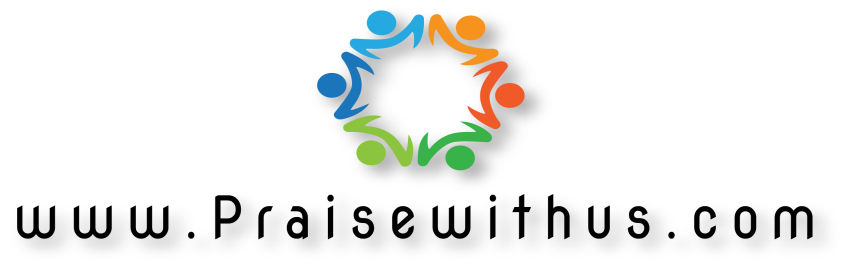